Family Learning 
Glasgow’s Improvement Challenge
PROGRAMME DESCRIPTOR: Book clubs / Dear Zoo Project  
 

Curricular Area –  Family Learning
Aims & Objectives:

Aims – This project synopsis gives outlines of two programmes with matching aims and objectives but individual approaches. They both aim to build relationships between families and the school or early years centre and to grow the parents and carers  confidence in reading to their children. In addition, they aim to increase knowledge and understanding amongst parents & carers of the importance of reading and engagement with books and stories at each stage of their children’s development

Objectives – The programmes both partner with local libraries and issue these as a setting for community learning. They emphasis fun and creativity when engaging with reading and both make links to the importance of creating positive connections between early years reading and emotional bonding between parents and child.
Target Audience  

Parents and Carers, Early Years, Early Primary and Upper Primary pupils
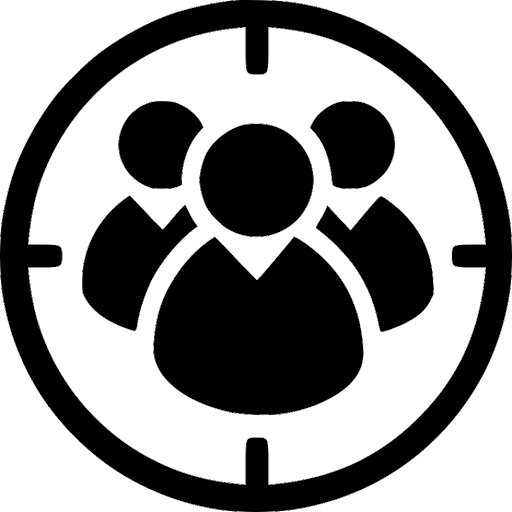 Resources:

The projects described here are scalable dependent on available resources. Dear Zoo was resource intensive while delivering significant engagement levels, and high levels of customer satisfaction. The impact on the families of the experience is difficult to to quantify in a formal cost benefit analysis approach. The project aimed to build positive shared memories not only within the families but between the families. 
The project wanted to deliver an experience that would lead to a sustained increase in engagement from the families involved.  To be able to evidence whether this outcome was achieved would require a more longitudinal approach than was able to be enacted on this occasion, but it is important to consider to what extent we plan in a way that allows us to evidence impact over years rather then months or weeks. 

The Family Book Club project was less resources intensive but had the benefit of the schools location being very close to a community library. The same effect could be delivered in a school setting but where possible links should be made with local libraries as a venue for this type of family learning experience as it has the benefit of developing habits of using the library as a learning resource and a place of fun and community.
Method:
Dear Zoo
The Dear Zoo programme ran over 4 Saturday mornings in Drumchapel Community Library. The sessions ran 11am to 12noon but were so popular they tended to run past the scheduled hour. The 4th session was a day trip to Edinburgh Zoo for all the families. This involved two 70 seater coaches and 120 participants. All tickets for the zoo were paid for and a packed lunch provided. 
The families were each given a hard back copy of the Dear Zoo book by Rod Campbell. The library based sessions included a visit for the Zoo Lab where interesting creature such as African Land Snails were brought to the library and the families learned about them. Each session included a story telling session provided by the local library staff and quizzes and fun games.
Evaluation of each session was undertaken and a video made of the trip to the zoo with parent, carers and children interviewed for their feedback.
(Under covid restrictions the programme could be adapted to use the Edinburgh Zoo website or other online educational sources to link with the book)

Family Book Club

The Family Book Club ran from 3pm -4.15pm on Tuesdays for 5 weeks. The final session was held in the local library. The programme was led by PT  and FLO in partnership with Knightswood Library. Sessions were divided in to three slots of 20 minutes. Selection of books from the local library and a swap book table on display for children to choose and read with their grown ups. The message of the sessions was to encourage the families to read ‘adventurously’ encouraging reading for fun and modelling how children are supported to read in the school setting. 

The sessions were evaluated weekly with feedback from participants and the overall programme was evaluated via participant questionnaires. The feedback was with many reporting they are now reading more together with their children and are better able to support their child's learning at home. 

Adaptation for COVID context
(Some schools have run online Family Book Clubs during the |Covid lockdown period recording teachers reading a different book each week and suggesting activities linked to the book that can be done in the home.)
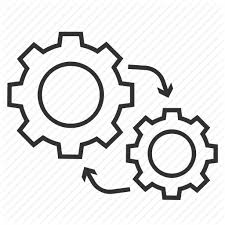 Planned Outcomes

Dear Zoo

The Dear Zoo Project aimed to bring together families from across the Drumchapel area to enjoy a shared experience of family learning with the local library. It hoped to encourage book borrowing and reading for pleasure.

By including a family trip to Edinburgh Zoo it addressed financial barriers that the vast majority of the families involved faced in visiting the zoo not only cost of entry but transport etc. The project provided packed lunches for the trip as another way to ameliorate any financial burden on the families which may have led to non participation 

The Family Book Club 

Sought to encourage ‘adventurous’ reading. Helping parent and carers build confidence and realize the importance of reading to and with their child.

It sought to improve the home school relationships and foster friendships between families that might otherwise not have had any social contact.

It sought to breakdown any barriers in terms of use of the local library – encouraging book borrowing and making the space feel warm and welcoming. Families linked with other families/ further learning/ volunteering at the club thereby tackling social isolation.
  
Families are talking more about books at home rather just reading e.g.. The author, asking questions based on events / characters and checking dictionary for new words. 

An opportunity for parents to use the reading time as bonding time.
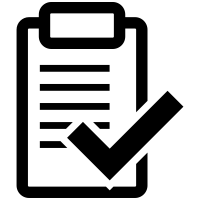 Useful Links:
https://www.scottishbooktrust.com/ https://www.edinburghzoo.org.uk/ 

 https://www.glasgowlife.org.uk/libraries
Partners: Glasgow Life – Libraries, Glasgow Life Family Learning Team
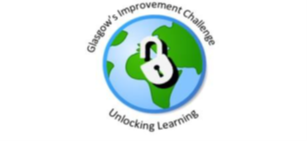 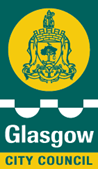 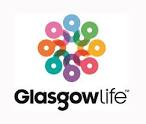 [Speaker Notes: NOTES: Replace the italic text with your content. Feel free to resize boxes to suit amount of content.  Please keep all formatting font size and type consistent to Calibri point 7 or 8 dependent on spacing.]